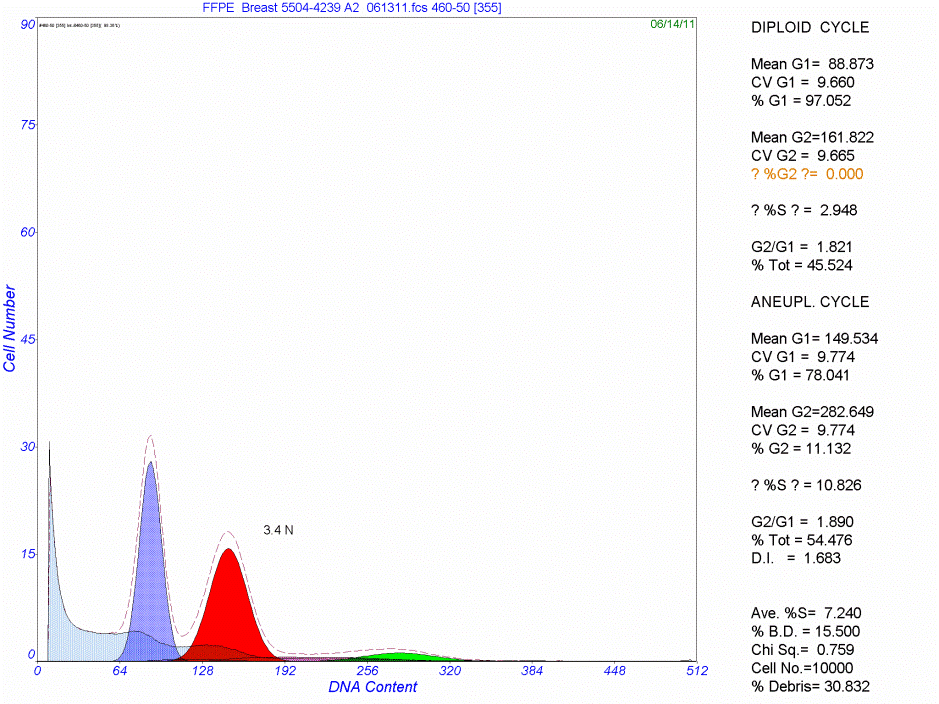 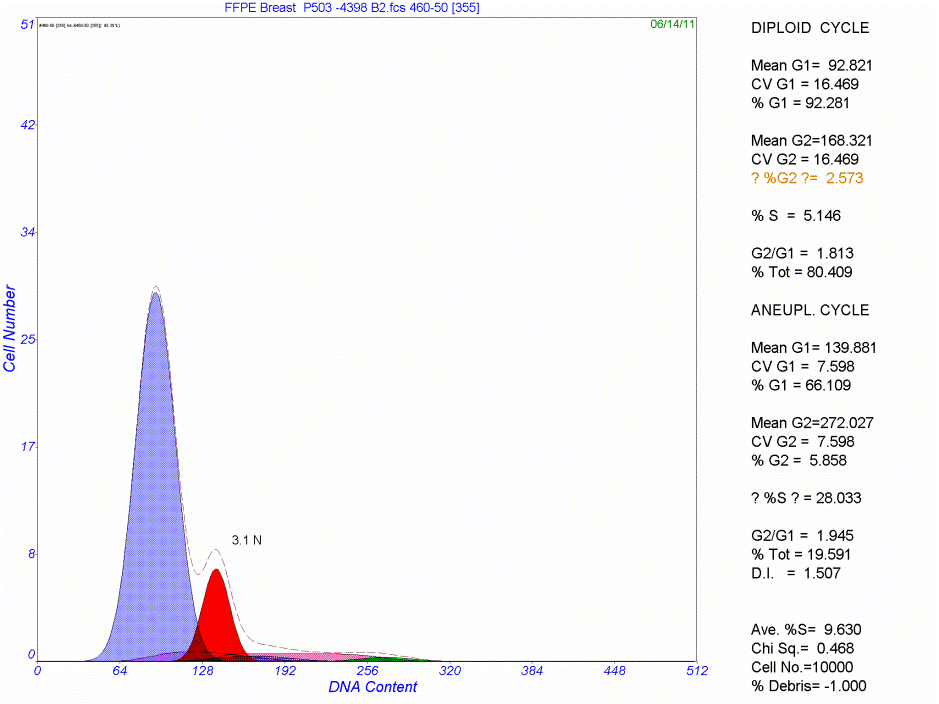 A
B
2.0N
2.0N
3.3N
3.0N
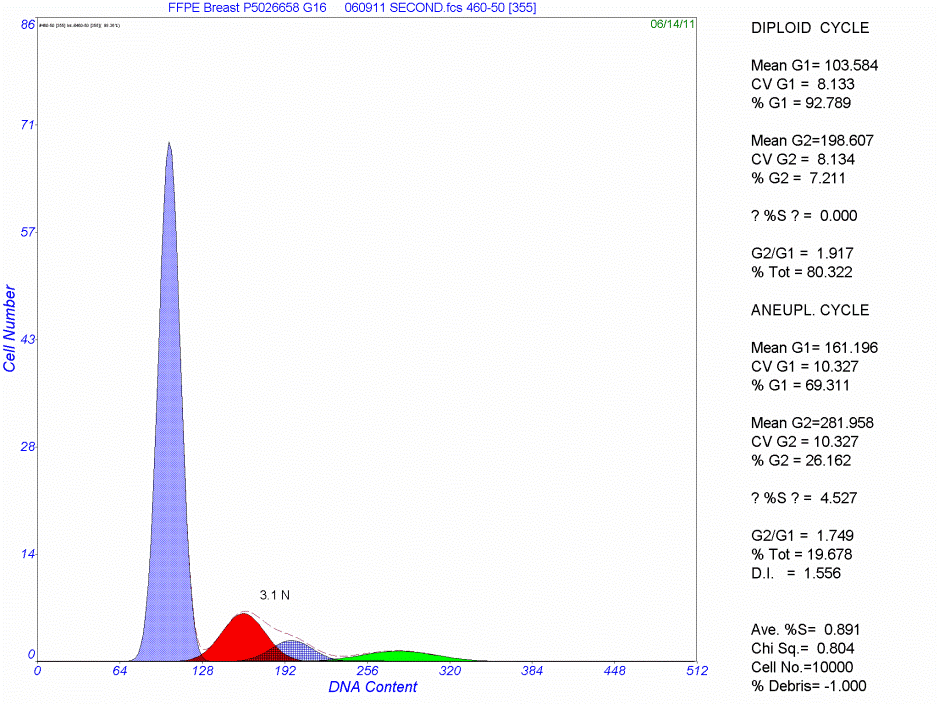 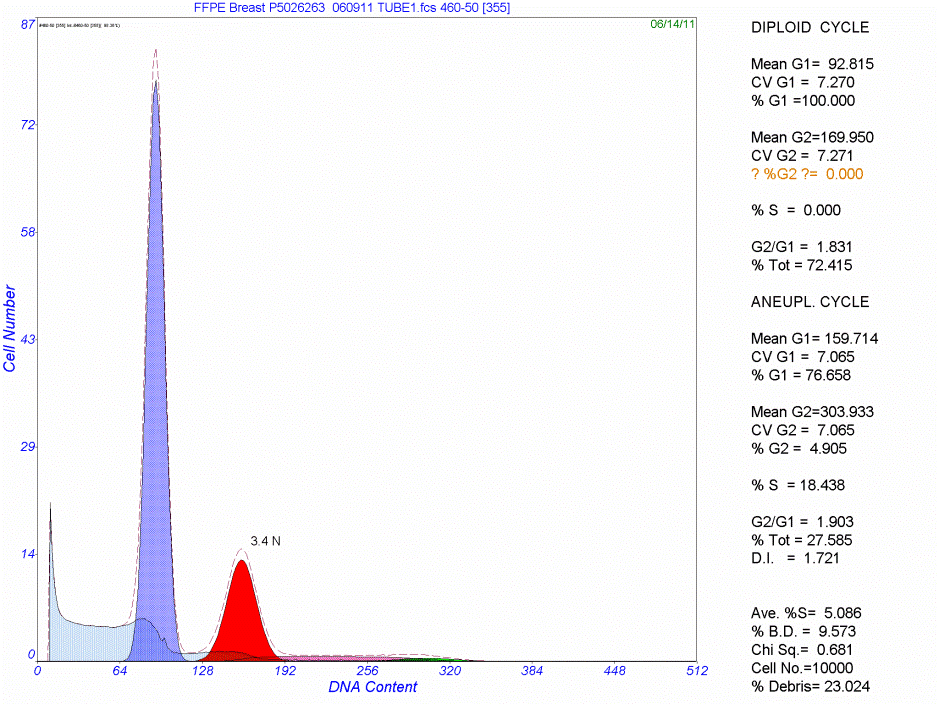 C
D
2.0N
2.0N
3.4N
3.1N
Barrett et al., Supplemental Figure 2
[Speaker Notes: HAR577
MEL589
DON595]